China Historical Skills Assessment Review
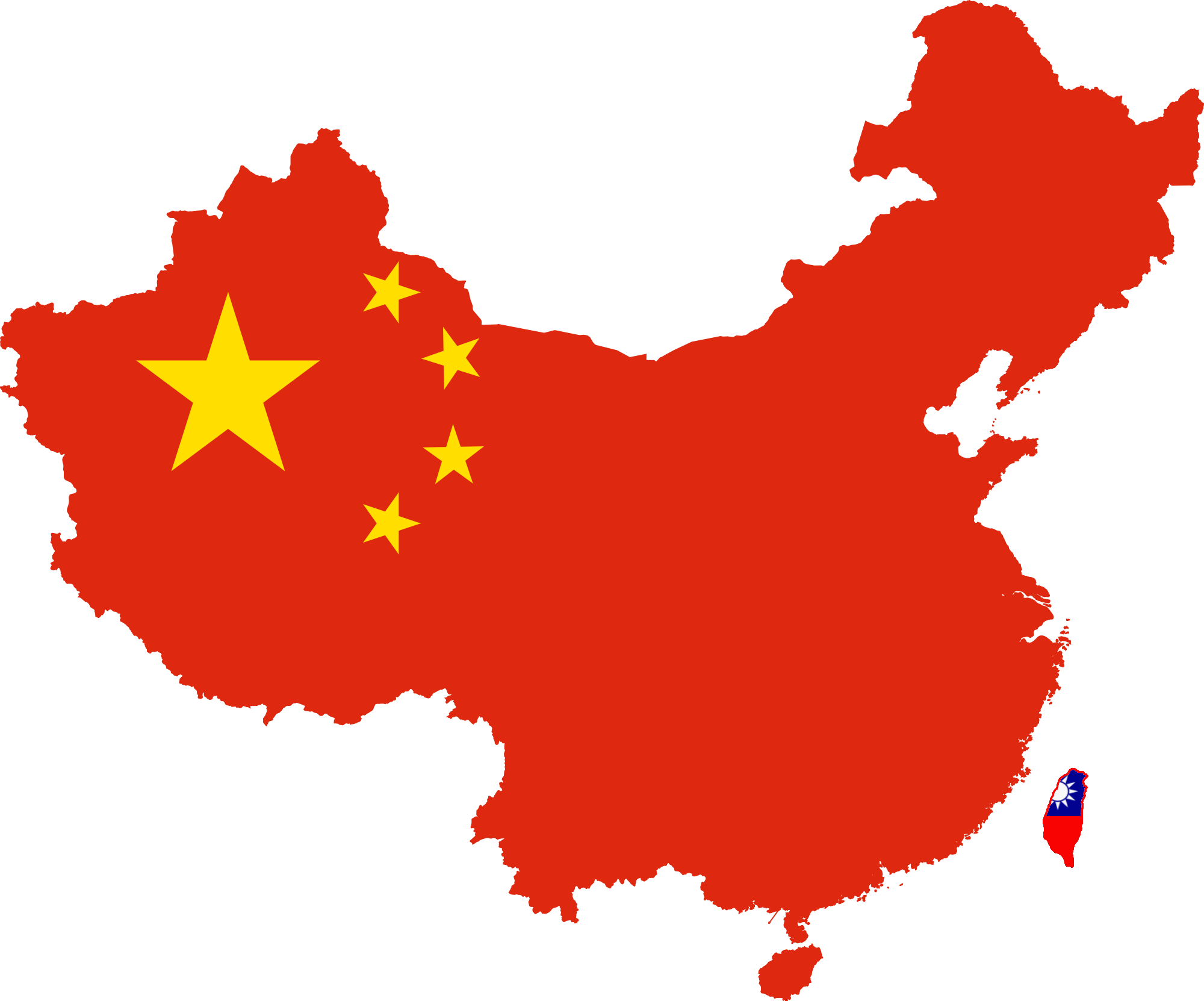 Part 1: Identifications
Identifications are a short paragraph that explains what a term is and why it is significant to the topic of study.
Identifications test both your content knowledge and your critical thinking.
Example: Confucianism
Confucianism is a traditional Chinese ethical system developed around the ideas and writings of Chinese philosopher Confucius  in the 6th century BCE.  His ideas focus on social harmony through the valuing of human relationships.   Confucianism is socially significant because it was the justification for the social hierarchy of dynastic China. Despite the Communists government’s desire to make China egalitarian, Confucianism still has a cultural legacy in modern China, influencing gender and social expectations.
Terms to Study
Mandate of Heaven
Capitalism
Communism
Opium Wars
The Long March
Chinese Civil War
The Great Leap Forward
The Cultural Revolution
Tiananmen Square Protests
Part 2: Cause and Effect
This skill ask you to identify key causes and effects of major historical events.  
You want try to discuss at least two causes and two effects of each event, all linked to the SPICE elements of China.
Events to Study
The Xinhai (1911) Revolution
The Chinese Civil War
The Great Leap Forward
The Cultural Revolution
Part 3: Change and Continuity
In this skill you are evaluating historical change over time.  You are going to be asked to evaluate themes in China History (think SPICE elements) that have changed as China has modernized and what themes have remained the same.  

Focus on China under Mao Zedong and China today under Xi Jinping.